Уважаемые папы и мамы детей, посещающих  II младшую группу!
Дети и педагоги группы 
благодарят Вас за отзывчивость 
и 
старания!!!
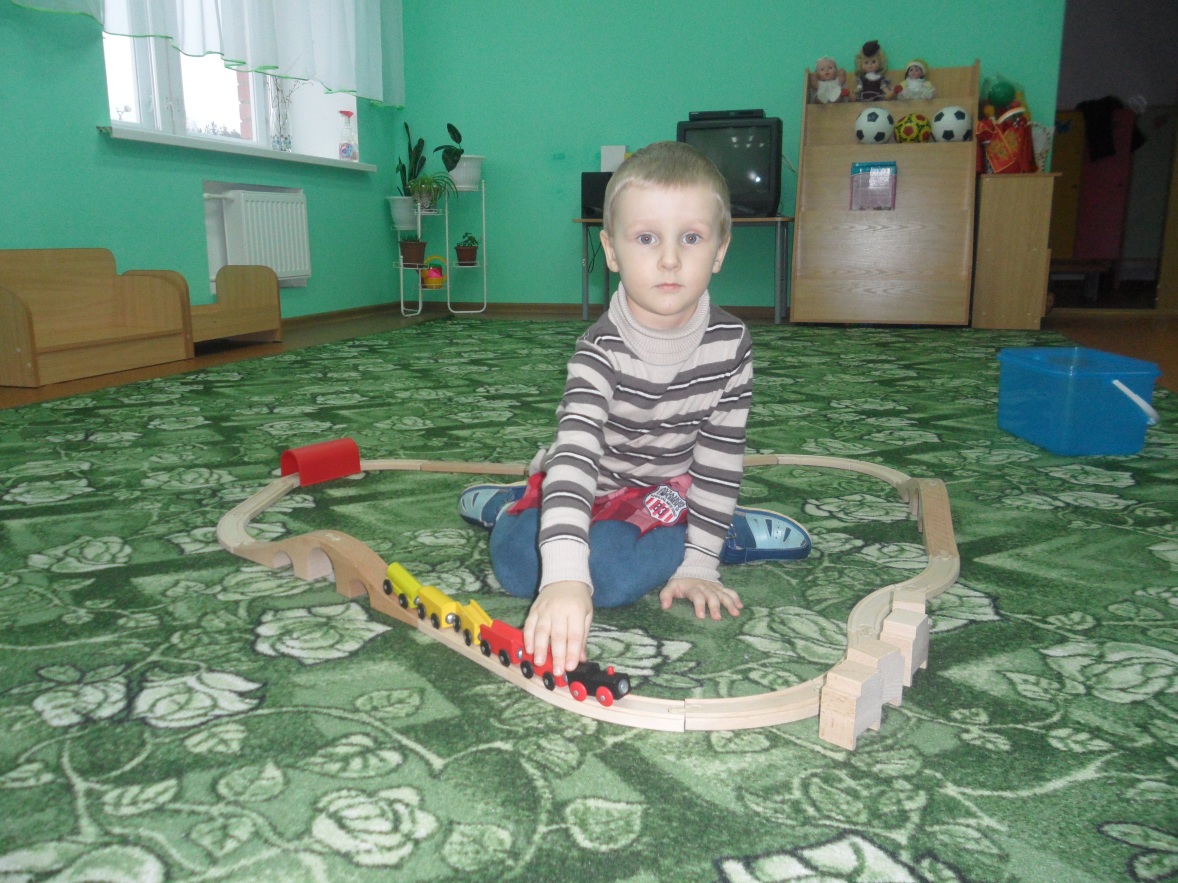 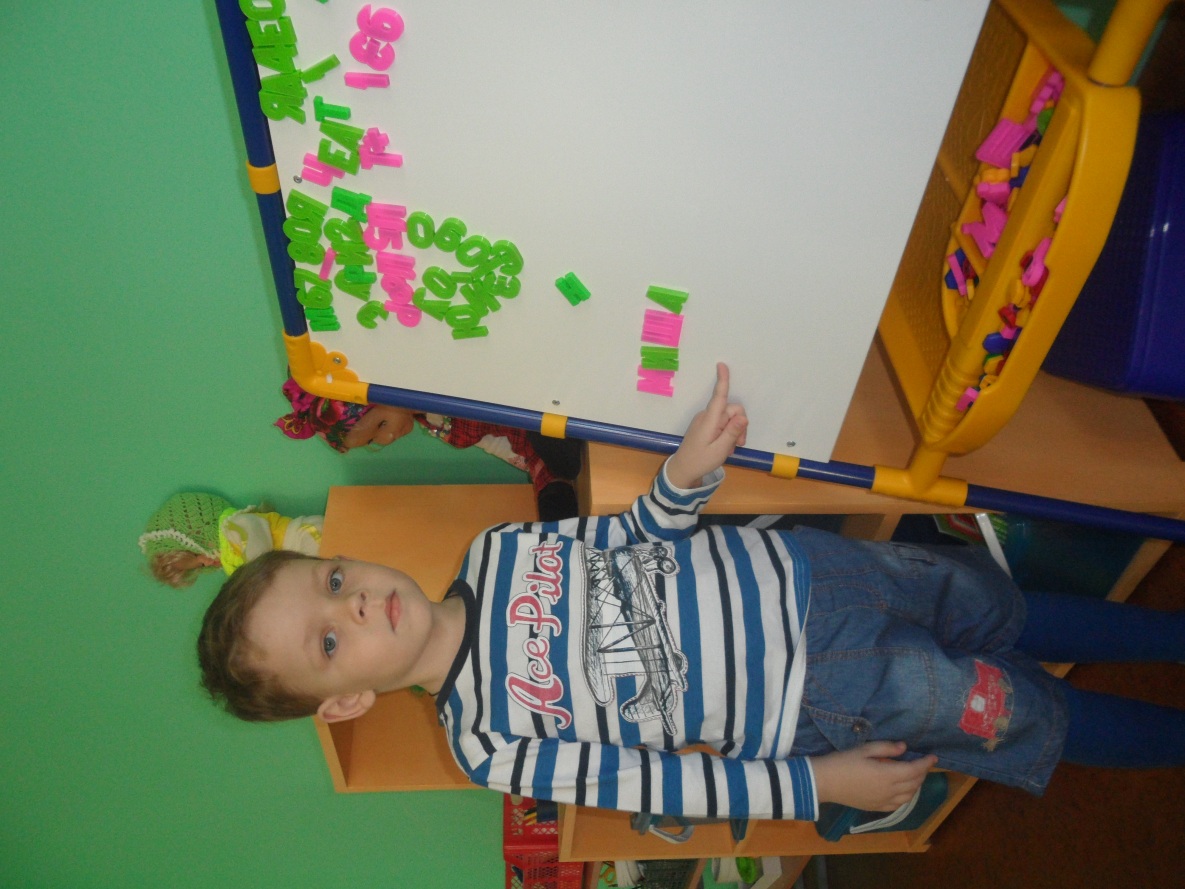 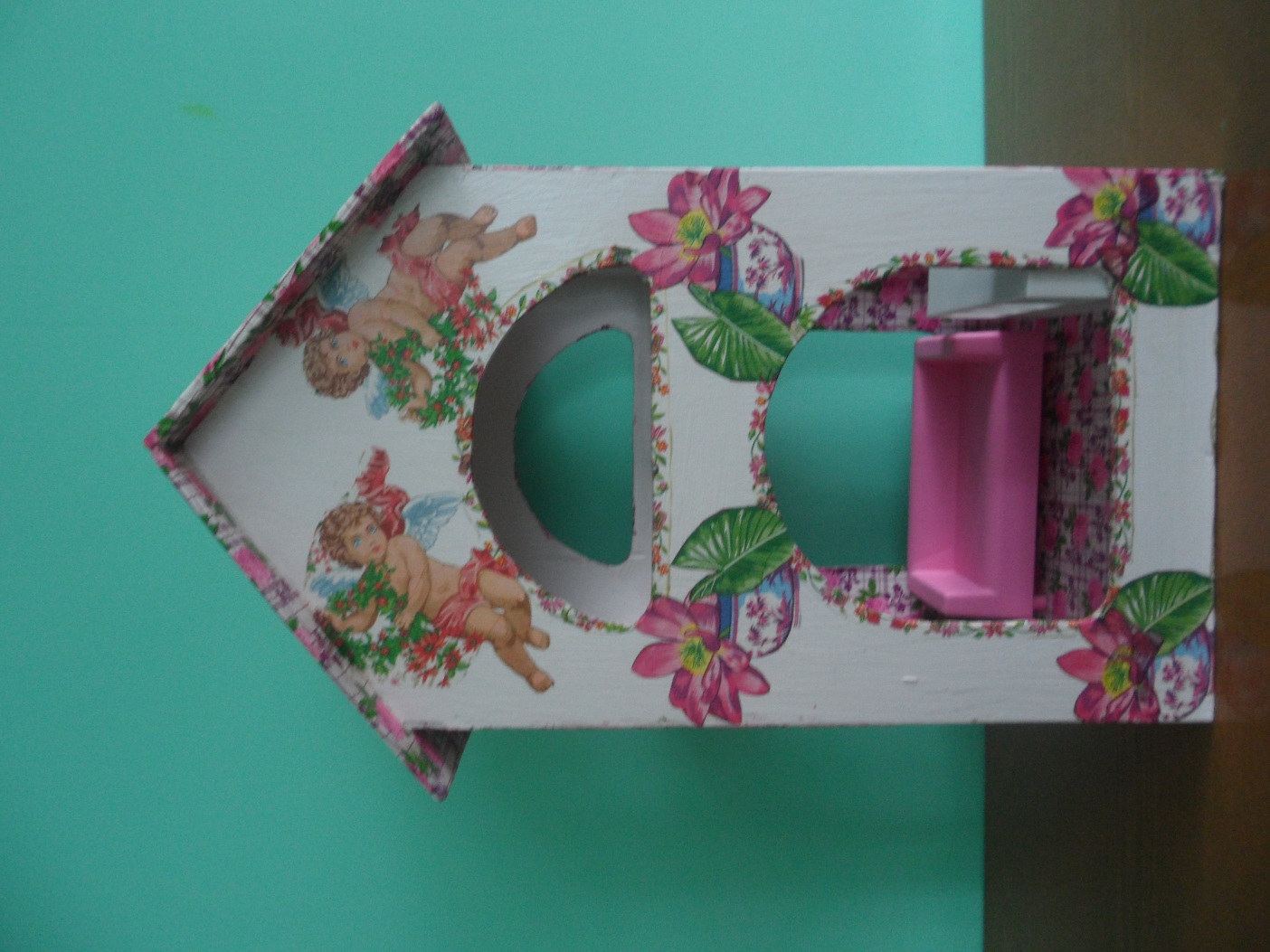 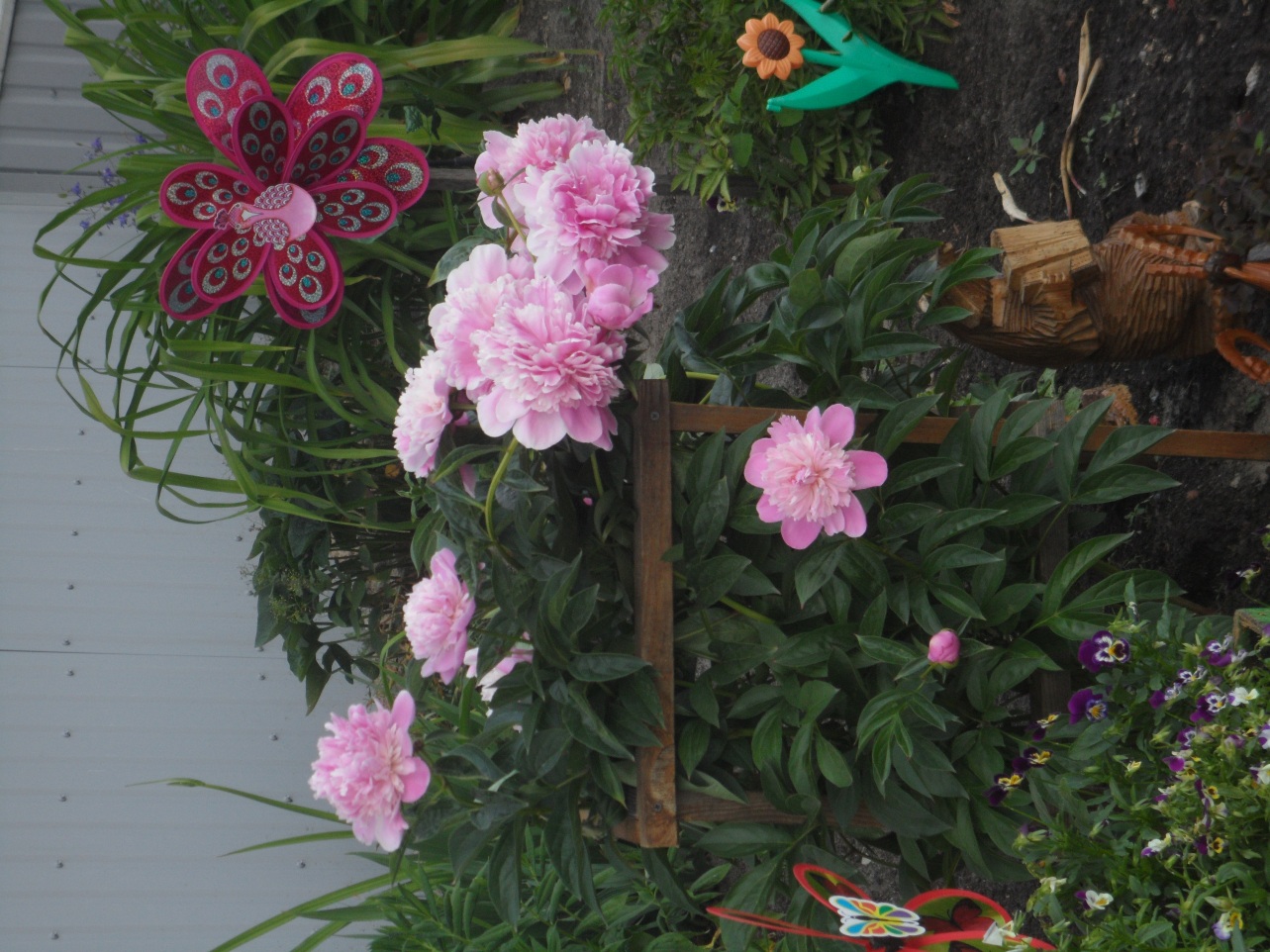 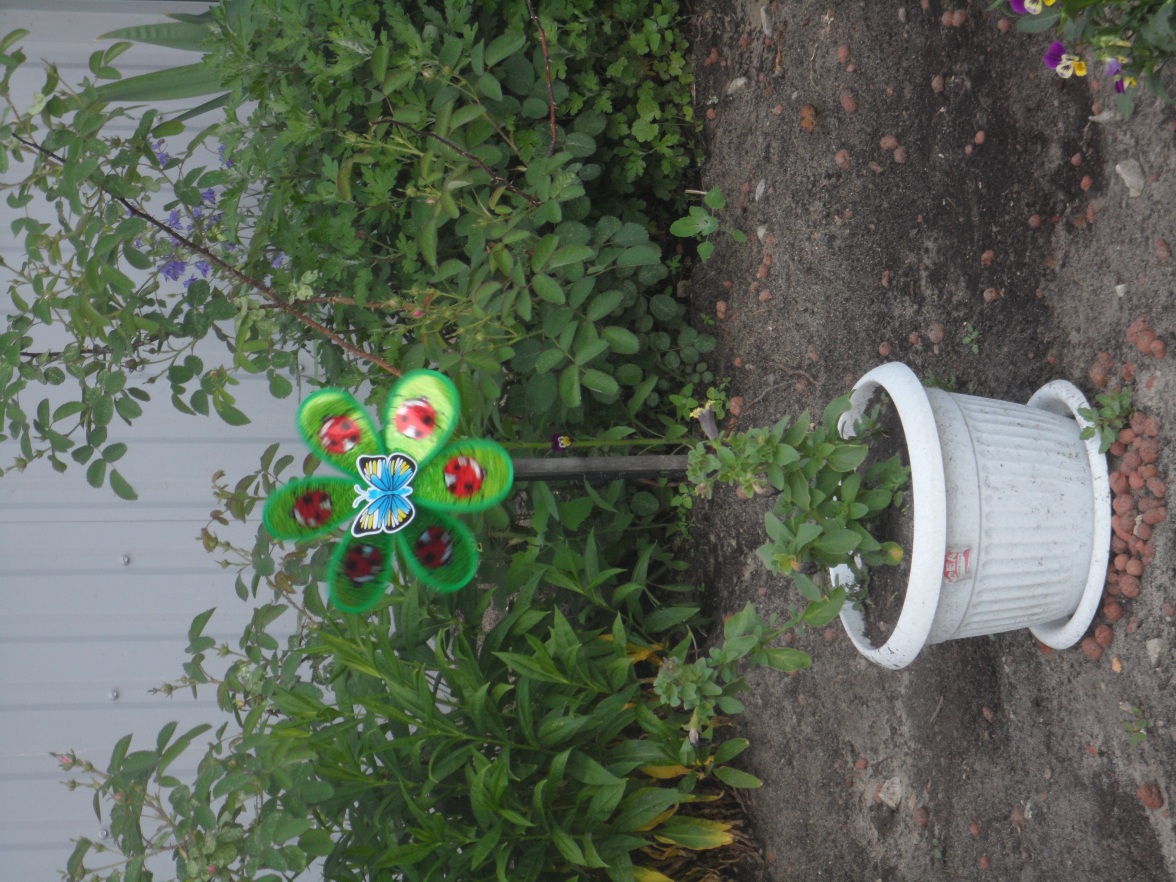 Спасибо за то, что, не смотря на занятость, нехватку времени, находите в себе силы не поддаваться жизненным обстоятельствам, остаётесь неравнодушными к жизни группы и детского  сада.

Спасибо вам за помощь многократно,
Спасибо вам за добрые дела,
Нам вам сказать без памяти приятно
Большущей благодарности слова!


С благодарностью воспитатели:     Борькина Н.М.
                                                            Беляева Н.М.